Доклад на тему: «Система работы учителя начальных классов по привитию читательского интереса ребенку».
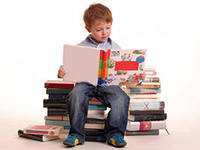 «Если с детства у ребенка не воспитана любовь к книге, если чтение не стало его духовной потребностью на всю жизнь, в годы отрочества душа ребенка будет пустой». В.А. Сухомлинский
Типы учебных  заданий на уроке чтения
-слежение по тексту за чтением учителя или товарища по классу;
иллюстрирование;
выборочное чтение: нахождение в тексте определённых фрагментов, описаний, отдельных слов в соответствии с заданием учителя;
чтение по ролям;
инсценирование;
исполнение произведения (выразительное чтение)…
ИГРЫ ПО ОБОГАЩЕНИЮ РЕЧИ ДЕТЕЙ.
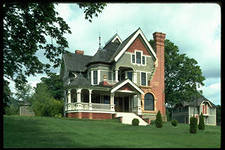 д) Игра в увеличительные очки.
 " Я надела увеличительные очки и теперь вижу не дом, а домище:"
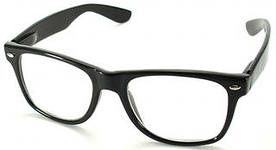 ИГРЫ ПО ОБОГАЩЕНИЮ РЕЧИ ДЕТЕЙ.
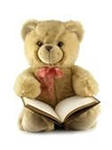 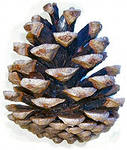 ж) Составление парных созвучных слов. 

Мишка- шишка, 
дом - том, 
зуб - суп.
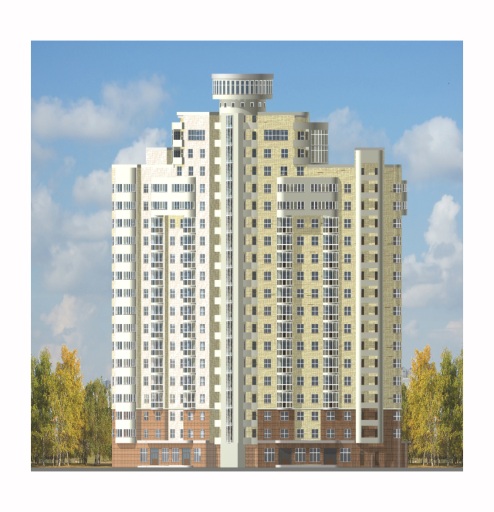 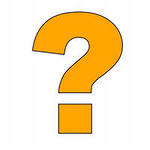 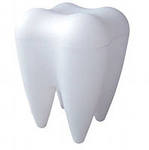